石杉碱甲注射液
商标名：凡坦

                                                             万邦德制药集团有限公司
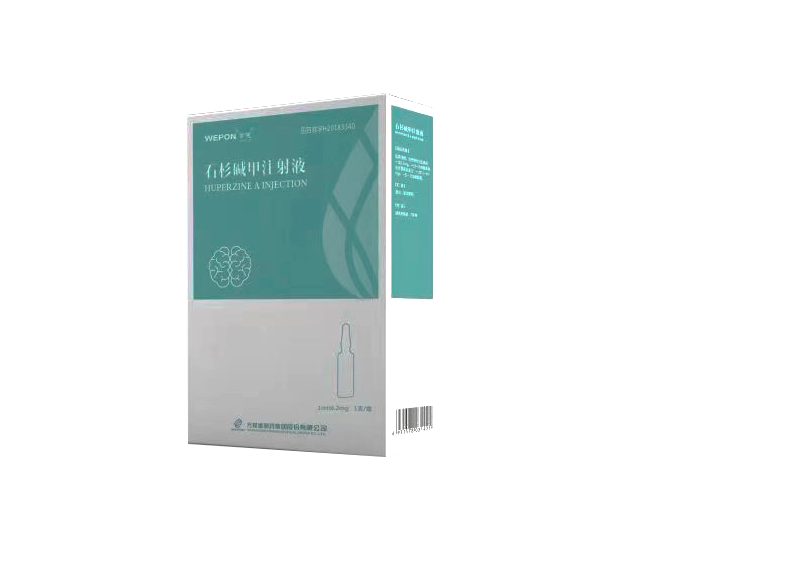 ®
目录
CONTENTS
1
2
3
4
5
安全性
创新性
公平性
药品基本信息
有效性
药品基本信息
【通用名】石杉碱甲注射液［1]
【注册规格】  1mL：0.2mg
【中国大陆首次上市时间】2018年7月药监局批准
【目前大陆地区同通用名药品的上市情况】   0
【是否为OTC药品】   否
【参照药品建议】氢溴酸加兰他敏注射液
【药典收录】2020版中国药典收录
【适应症】
适用于良性记忆障碍，提高患者指向记忆、联想学习、图像回忆、无意义图形再认及人像回忆等能力。对痴呆患者和脑器质性病变引起的记忆障碍亦有改善作用。另外本品亦用于重症肌无力的治疗。
【用法用量】
肌肉注射。治疗良性记忆障碍；一次0.2mg，一日一次或遵医嘱。
治疗重症肌无力，一次0.2mg-0.4mg，一日一次或遵医嘱。
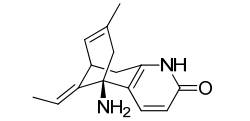 Huperzine A
分子式：C15H18N2O
分子量：242.32
［1］石杉碱甲注射液说明书，2021年11月15日。
药品基本信息
【疾病基本情况】
重症肌无力（MG）是一种罕见病，由神经-肌肉接头处传递功能障碍所引起的自身免疫性疾病，乙酰胆碱受体抗体是最常见的致病性抗体，可干扰AChR聚集、影响AChR功能及神经-肌肉接头信号传递。该疾病具有致死的风险，全球患病率为(150~250)/百万，预估年发病率为（4~10）/百万。我国MG发病率约为0.68／10万，女性发病率略高；住院死亡率为14.69‰，主要死亡原因包括呼吸衰竭、肺部感染等。各个年龄阶段均可发病，30岁和50岁左右呈现发病双峰，中国儿童及青少年MG患病高达50％，构成第３个发病高峰；最新流行病学调查显示，我国70~74岁年龄组为高发人群。最新的《重症肌无力患者健康报告》中指出，由于MG所造成无业、丧失劳动力、丧失学习能力而停学的患者共计30.6%，危害性较大。
【药理毒理】石杉碱甲为胆碱酯酶抑制剂，对乙酰胆碱酯酶具有选择性抑制作用，易通过血脑屏障，具有促进记忆再现，增强记忆保持和加强肌肉收缩强度的作用。
【与参照药品相比的优势和不足】石杉碱甲相较加兰他敏，安全性更高，对于乙酰胆碱酯酶的抑制选择性更高，能更好的在中枢发挥胆碱酯酶抑制作用，且较少外周胆碱能副作用。石杉碱甲具有多靶点作用机制，比加兰他敏抑制效价高。
中国免疫学会神经免疫分会,常婷,李柱一,等.中国重症肌无力诊断和治疗指南(2020版)[J].中国神经免疫学和神经病学杂志, 2021, 28(1):12.
药品基本信息
【作用机制】以中枢抗炎为核心，同时具有抗氧化应激，保护线粒体，抑制神经细胞凋亡，减轻铁超载，神经营养，改善脑代谢等临床作用的新一代乙酰胆碱酯酶抑制剂。
【未满足的治疗需求】
1.石杉碱甲口服常释剂型国家医保甲类1058，收录在分类“儿童注意缺陷障碍伴多动症和促智的精神兴奋药”，石杉碱甲注射液未在医保目录里；石杉碱甲注射液比医保收录的石杉碱甲口服常释剂型多一个适应症“用于重症肌无力的治疗”。
2.目前重症肌无力的治疗仍以胆碱酯酶抑制剂、糖皮质激素、免疫抑制剂、静脉注射、血浆置换以及胸腺切除为主。医保目录中收录的胆碱酯酶抑制剂加兰他敏有安全性风险，石杉碱甲安全性更高，外周胆碱能副作用较少，且一项探索可逆乙酰胆碱酯酶抑制剂的时间过程、行为安全性和保护作用的研究中显示，石杉碱甲比加兰他敏更有效，并能比加兰他敏更快更长时间的发挥乙酰胆碱酯酶抑制作用。
3.《中国重症肌无力患者健康报告2022》中指出重症肌无力患者中高达76%的患者存在不同程度的抑郁/焦虑情况，其中16%有严重抑郁或焦虑，而石杉碱甲可增强GABA能作用，对于焦虑抑郁状态有改善作用。
药品基本信息
【石杉碱甲注射液——中国新一代自主研发创新药】
石杉碱甲注射液属于中国自主研发的原研药，其有效成分石杉碱甲是中国药学工作者于20 世纪 80 年代发现的一种具有全新化学结构的新一代高效、高选择性和可逆的乙酰胆碱酯酶抑制剂，源自于名为“蛇足石杉”的植物。中国科研工作者们经过大量研究，证实了其药理作用及临床疗效，成功研发出缓解重症肌无力等疾病的新药石杉碱甲注射液并收载于中国药典。
屠呦呦先生曾在其文章[1]中提到，青蒿素、三氧化二砷、石杉碱甲是中医药赠予我们的三个礼物，石杉碱甲作为新型乙酰胆碱酯酶抑制剂，是一份来自古老中药的馈赠。参与石杉碱甲研究的专家们也认为石杉碱甲的发现不仅是中国中草药乃至世界植物药研究的重大成果和成功典范，也是中国在自主知识产权的新药发明史上的骄傲。万邦德制药是石杉碱甲注射液的原研生产企业，也是药典标准起草单位。
[1] Youyou Tu. The discovery of artemisinin (qinghaosu) and gifts from Chinese medicine[J]. Nature Medicine, 2011, 17: 1217-1220.
安全性
【不良反应情况】 
       本品无明显毒副作用。剂量过大时可出现头晕、恶心、腹痛、胃肠道不适、视力模糊、出汗、乏力等反应。一般不需处理或减少服用剂量即可消失。严重者可用阿托品对抗。
       对本品活性成分过敏者禁用；癫痫、心绞痛、支气管哮喘、机械性肠梗阻、肾功能不全、尿路梗阻患者禁用。用量有个体差异，一般应从小剂量开始，按说明书用法用量使用或遵医嘱，不良反应明显时可自行减量。慎与碱性药物配伍。心动过缓慎用。孕妇和哺乳期妇女、儿童用药的安全性尚未确立。药物相互作用尚不明确。
       药品上市后，5年内无国家或地区药监部门发布的安全性警告、黑框警告、撤市信息等不良信息的相关报道。
【安全性方面优势和不足】
       石杉碱甲是可逆的胆碱酯酶抑制剂，对于乙酰胆碱酯酶的抑制选择性更高，能更好的在中枢发挥胆碱酯酶抑制作用，且较少外周胆碱能副作用，相较加兰他敏，安全性更高。此外，有文献表明，相同抑制效果下，加兰他敏表现出来明显的毒性，诱发下颌和舌部的收缩等外周胆碱能样副反应，而石杉碱甲无毒性反应[1]。同时，有文献表明加兰他敏被细胞色素P450系统CYP2D6及CYP3A普遍代谢，而石杉碱甲与P450无相互作用，因此加兰他敏在肝毒性及药物药物相互作用方面有安全性风险[2] 。
[1]Hamilton L R , Schachter S C , Myers T M . Time Course, Behavioral Safety, and Protective Efficacy of Centrally Active Reversible Acetylcholinesterase Inhibitors in Cynomolgus Macaques[J]. Neurochemical Research, 2016.
[2] Lin P P , Li X N , Yuan F , et al. Evaluation of the invitro and invivo metabolic pathway and cytochrome P450 inhibition/induction profile of Huperzine A[J]. Biochemical & Biophysical Research Communications, 2016:248-253.
有效性
石杉碱甲具有多靶点作用机制，比加兰他敏抑制效价高，安全性好。石杉碱甲注射液作为和加兰他敏同类型的胆碱酯酶抑制剂，对于AChE的IC50为0.082uM，对于BuChE的IC50为74.43uM，而加兰他敏对于AChE的IC50为1.995uM，对于BuChE的IC50为12.59uM，相对比下，石杉碱甲注射液对乙酰胆碱酯酶的抑制作用比加兰他敏强约24倍[1]，另有文献表明石杉碱甲抑制乙酰胆碱酯酶的作用比加兰他敏强88倍[2] ，石杉碱甲临床有效性更好。同时除了胆碱酯酶抑制作用之外，石杉碱甲还具有中枢抗炎、保护线粒体、神经营养、抗氧化等多靶点多重作用机制，更适合临床使用。
[1]Ma X , Gang D R . The Lycopodium Alkaloids[J]. Natural Product Reports, 2005, 21.
[2]Hamilton L R , Schachter S C , Myers T M . Time Course, Behavioral Safety, and Protective Efficacy of Centrally Active Reversible Acetylcholinesterase Inhibitors in Cynomolgus Macaques[J]. Neurochemical Research, 2016.
有效性
石杉碱甲治疗重症肌无力的临床和重复电刺激观察
试验类型2：真实世界数据                     
试验对照药品：新斯的明+石杉碱甲
试验阶段：上市前
对主要临床结局指标或替代性指标改善情况：
完成试验的重症肌无力患者均有好转。石杉碱甲对比新斯的明作用持续时间更长，见效时间、最佳作用时间、作用强度方面无明显差异。
石杉碱甲治疗重症肌无力症 128 例
试验类型1：单个样本量足够的RCT  
试验对照药品：新斯的明+石杉碱甲
试验阶段：上市前
对主要临床结局指标或替代性指标改善情况：
两组药物均对重症肌无力患者有效，且石杉碱甲注射液对比新斯的明，治疗重症肌无力症的作用时间明显长，不良反应少，较优于新斯的明。
[1]程源深, 吕传真, 应智林,等. 石杉碱甲治疗重症肌无力症128例[J]. 新药与临床, 1986(04):6-8.
[2]吕传真等. 石杉碱_甲治疗重症肌无力的临床和重复电刺激观察[J]. 上海医学1987年11月.
有效性
临床指南/诊疗规范中申报适应症的药品推荐情况的章节
2011年《中国重症肌无力诊断和治疗专家共识》推荐胆碱酯酶抑制剂用于改善所有类型MG临床症状一线用药
2012年《重症肌无力诊断和治疗专家共识》推荐胆碱酯酶抑制剂用于改善所有类型MG临床症状一线用药
2015年《欧洲神经病学联盟发表眼肌型重症肌无力治疗指南》推荐胆碱酯酶抑制剂是OMG的一线对症治疗药物
2020年《中国重症肌无力诊断和治疗指南》推荐胆碱酯酶抑制剂用作改善症状一线药物
2020年《重症肌无力外科治疗京津冀专家共识》推荐胆碱酯酶抑制剂用作MG的治疗

国家药监局药品审评中心《技术审评报告》中关于本药品有效性的描述：2018年获得批件无技术审评报告
创新性
1、创新程度：
    石杉碱甲注射液是可逆高选择性的乙酰胆碱酯酶抑制剂，相比于其他同类型药物，选择性高，副作用小，更安全；对神经系统具有以抗炎为核心的多靶点多重作用机制；且现有研究表明无药物相互作用，主要通过肾脏原型排泄。
2、应用创新:
    石杉碱甲注射液作为水针注射剂，相比于目录中已有的口服制剂发挥作用快，尤其适用于口服无法使用的患者比如手术后早期急性期及胃肠道功能受损或吞咽困难患者使用，适用性广；此外水针注射剂在适应症上比口服制剂多了“用于重症肌无力的治疗”。该产品无特殊贮存条件，不需要进行配液操作，操作简单且便于贮存；肾脏原型排泄，不含干扰药效的辅料成分，肌肉注射给药，安全性高。
注册分类：6类仿制药
非国家“重大新药创制”等科技重大专项支持上市药品，非自主知识产权的创新药。
公平性
【年发病患者总数】我国重症肌无力（MG）年发病人数约为9600人。
【弥补目录短板】
对于重症肌无力的治疗，与加兰他敏相比，石杉碱甲抑制效价高，安全性好。作为和加兰他敏同类型的胆碱酯酶抑制剂，石杉碱甲对于AChE的IC50值更小，相对比下，石杉碱甲注射液对乙酰胆碱酯酶的抑制作用比加兰他敏强约24倍[1]，另有文献表明石杉碱甲抑制乙酰胆碱酯酶的作用比加兰他敏强88倍[2] ，石杉碱甲临床有效性更好。相同抑制效果下，加兰他敏表现出来明显的毒性，而石杉碱甲无毒性反应，加兰他敏被细胞色素P450系统CYP2D6及CYP3A普遍代谢，而石杉碱甲与P450无相互作用，石杉碱甲安全性更好。
石杉碱甲注射液进入医保目录，解决当前医保目录内药物存在问题，更好满足临床实际需求。
【临床管理难度】水针剂型，无需配液可直接注射使用，减少配液过程中的二次污染，更能满足临床需求。
http://www.stats.gov.cn/sj/pcsj/rkpc/d7c/202303/P020230301403217959330.pdf
[1]Ma X , Gang D R . The Lycopodium Alkaloids[J]. Natural Product Reports, 2005, 21.
[2]Hamilton L R , Schachter S C , Myers T M . Time Course, Behavioral Safety, and Protective Efficacy of Centrally Active Reversible Acetylcholinesterase Inhibitors in Cynomolgus Macaques[J]. Neurochemical Research, 2016.